Тест 


2015г.
Упражнение 1
Соотнесите виды трения с соответствующими фразами.
1.Трение скольжения                              
                                                          
2.Трение качения     
              
3.Трение покоя
Одно тело катится по поверхности другого.
Я слишком слаб, чтобы сдвинуть эту коробку.
Одно тело скользит по поверхности другого.
Упражнение 1
Соотнесите виды трения с соответствующими фразами.
1.Трение скольжения                              
                                                          
2.Трение качения     
              
3.Трение покоя
Одно тело катится по поверхности другого.
Я слишком слаб, чтобы сдвинуть эту коробку.
Одно тело скользит по поверхности другого.
Упражнение 2
Выберите факторы, которые влияют на силу трения.
Сила, вынуждающая тело начать движение.
Вес груза.
Площади движущихся поверхностей.
Направление движения.
Неровность поверхности.
Упражнение 2
Выберите факторы, которые влияют на силу трения.
Сила, вынуждающая тело начать движение.
Вес груза.
Площади движущихся поверхностей.
Направление движения.
Неровность поверхности.
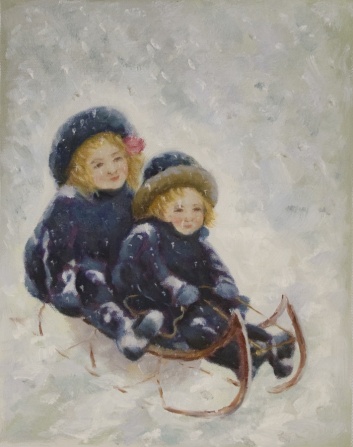 Почему санки, скатившись с горы, останавливаются?
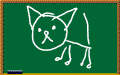 Почему мел оставляет след на классной доске?
Почему трудно удержать в руках живую рыбу?
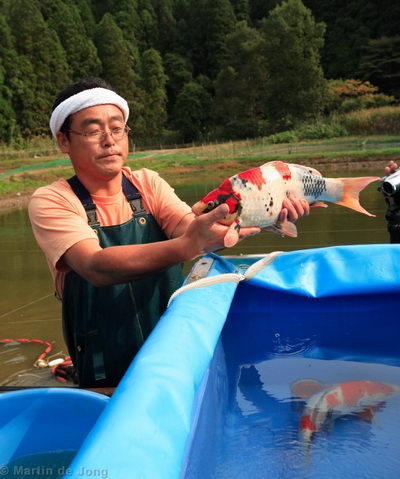 Какой вид трения имеет место при катании на велосипеде? 
При перевозке груза на санках? 
При катании на лыжах?
При передвижении рабочим катушки с проводом? 
 При движении вагонетки?
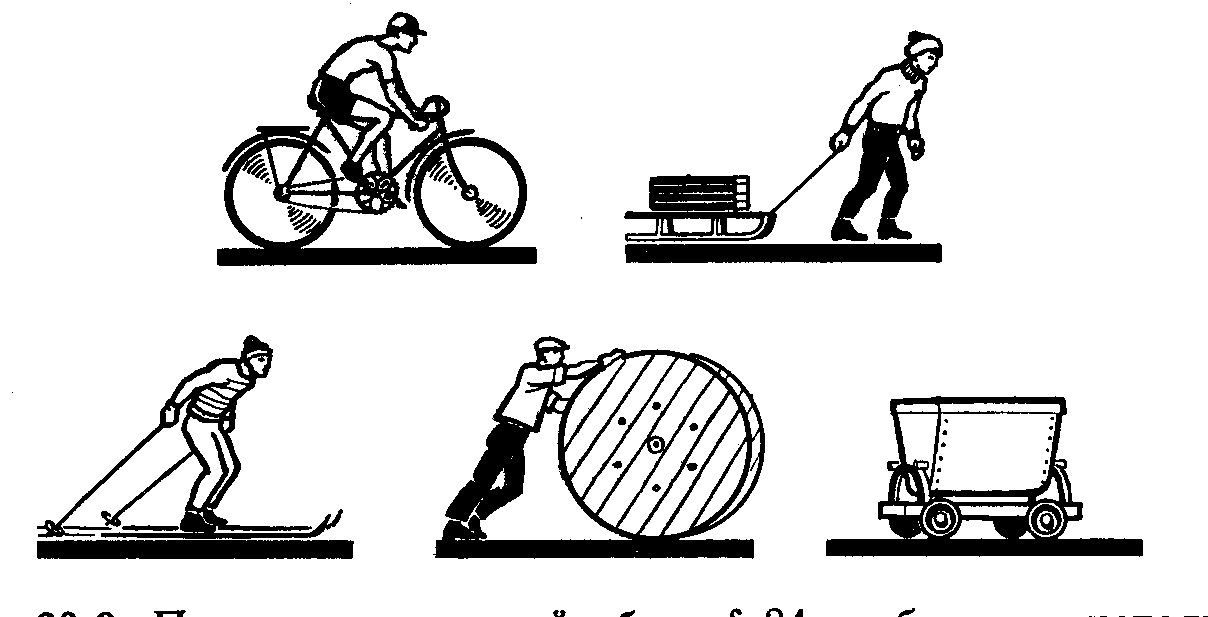 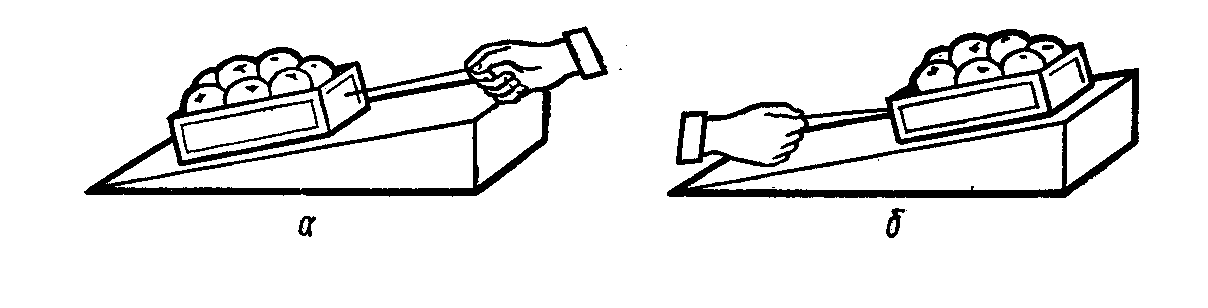 Ящик с яблоками рабочий втаскивает, зацепив крючком, по наклонной доске, приставленной к кузову машины.
 Куда направлена сила трения?
 А как она будет направлена, если рабочий будет тянуть ящик из машины?
Какой вид трения удерживает ящик при его перемещении на наклонном транспортере?
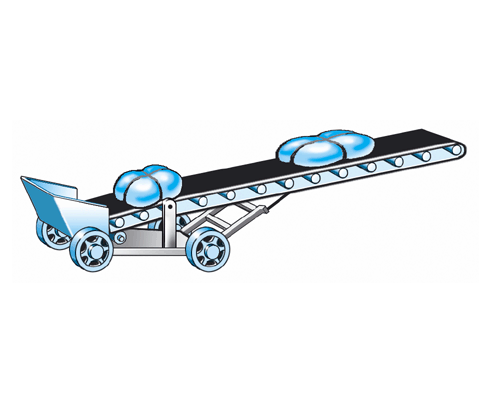 Почему шелковый шнурок развязывается быстрее шерстяного?
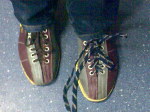 Почему металлические ступеньки (лестницы, подножки трамвая, поезда и т.п.) не гладкие, а имеют рельефные выступы?
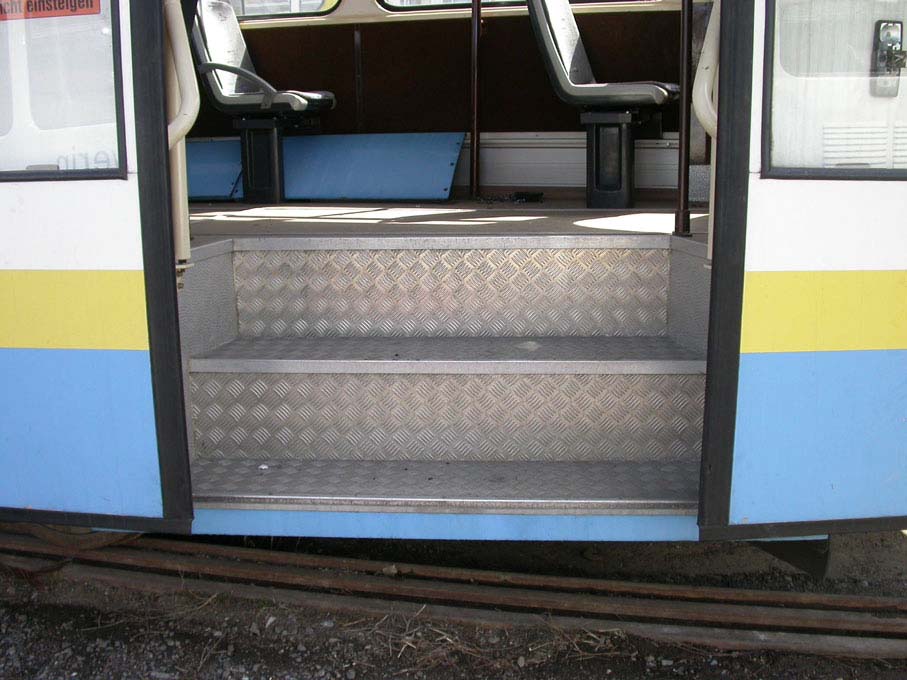 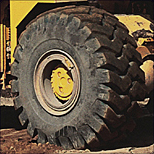 Зачем шины автомобилей делают ребристыми?
К ножкам многих приборов (телевизоры,  магнитофоны, проигрыватели) приклеены резиновые кружки. Зачем?
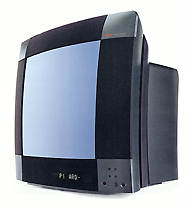 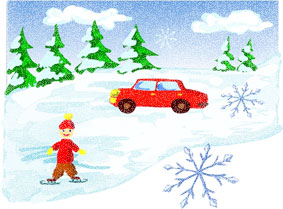 В каком из изображенных случаев трение полезно? Вредно? Где его нужно увеличить? Уменьшить?
Решите задачу! (2 минуты)
Вагонетка массой 200 кг движется равномерно. С какой силой рабочий толкает вагонетку, если коэффициент трения 0,6?
Решение:
F = µ m g 
 F = 0.6 х 200 кг х 10м/с²=1200 Н
Проверь себя!
Проверь себя!
10 б – оценка  5
От 8 до 9 б – оценка 4
От 6 -7 б – оценка 3
Меньше 6 б – оценка 2
Спасибо за работу